Android Application:                Smart Stop Watch
Fuxing Liu
Meidan Zhao
What is necessary in a distance race?
0.  Dependable timing system

1.  Proper racetrack

2.  Numerous racers

3.  Enthusiastic audience
RFID Timing carpet
$ ?????
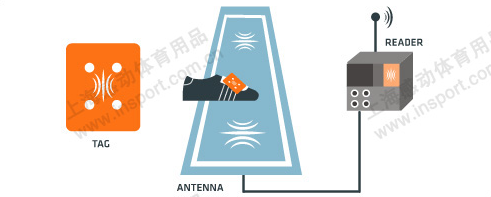 Accurate
Manipulation-free
Dependable
What about a relay race…
What about a relay race…
Every racer`s result should be recorded

A final result is also required

It should be easy to compare horizontally and vertically
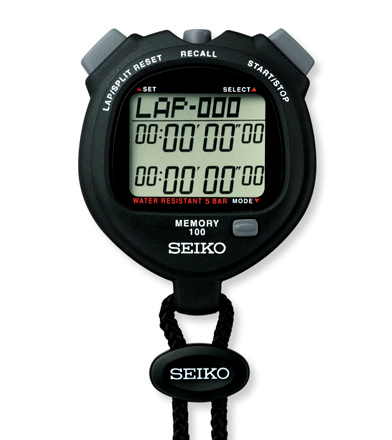 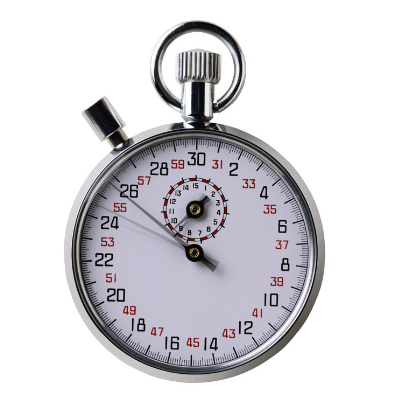 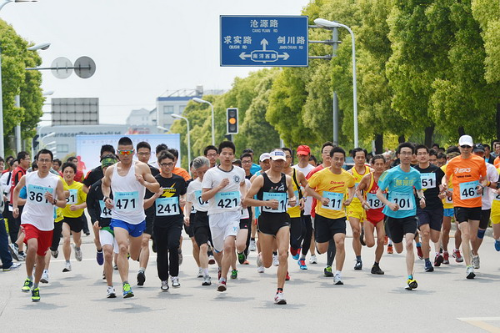 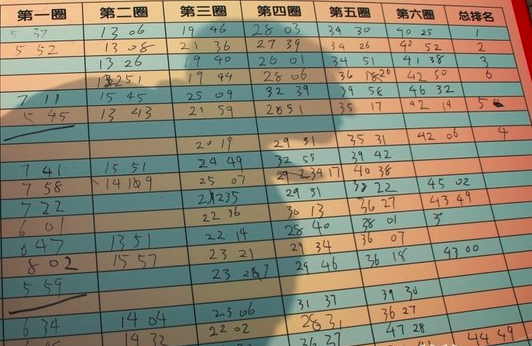 Traditional stop watch&Result board
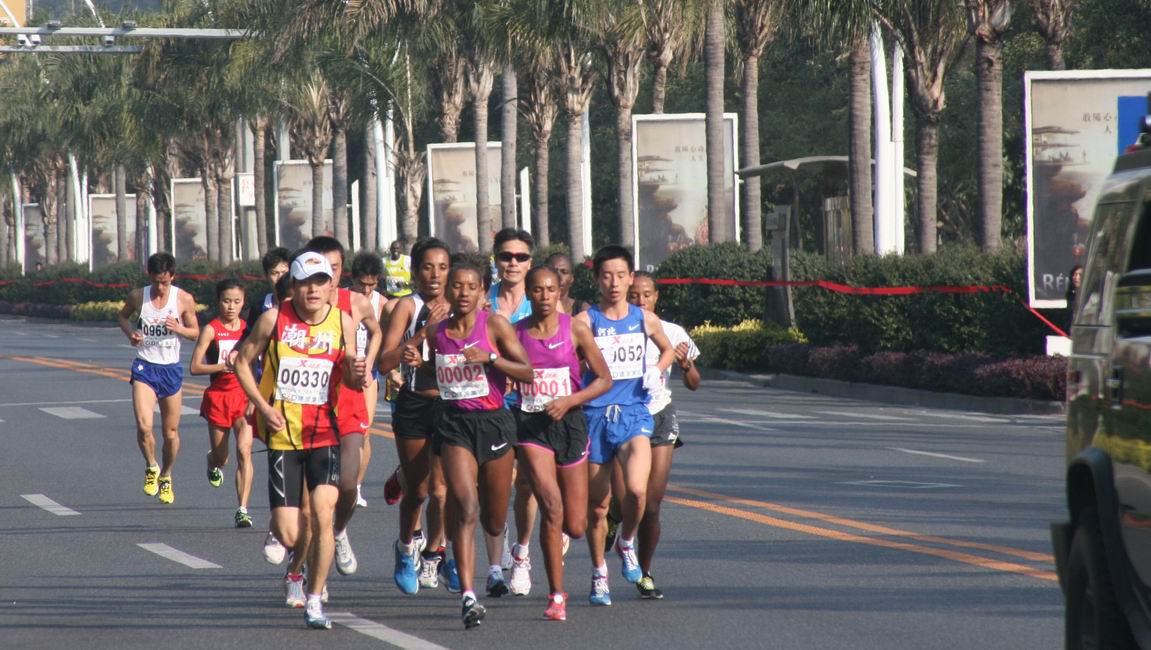 Cumbersome

Easy to make mistake
Smart  Stop Watch
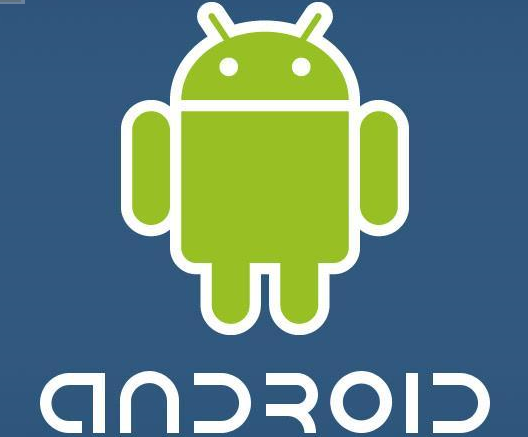 Interface
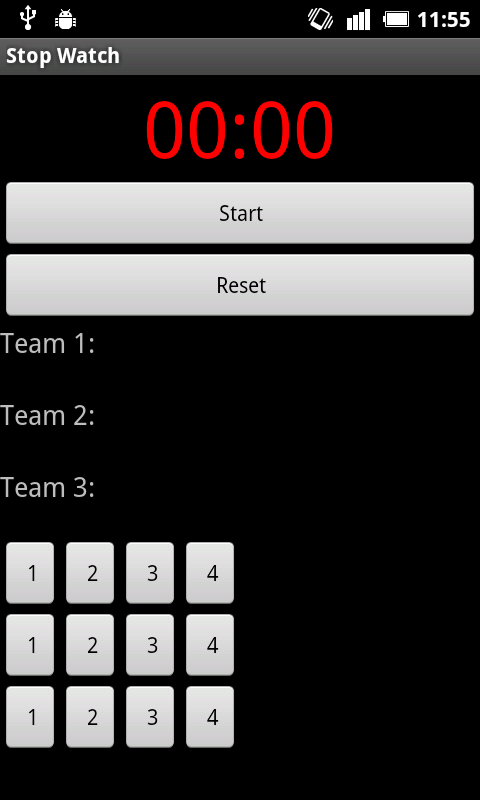 Interface
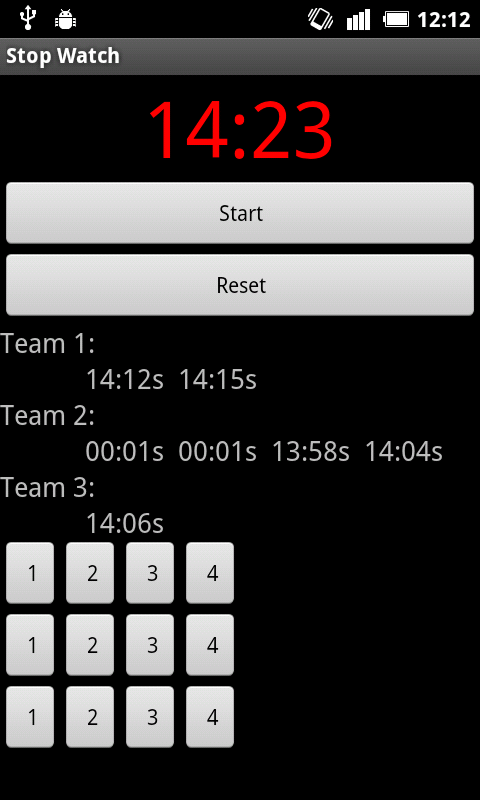 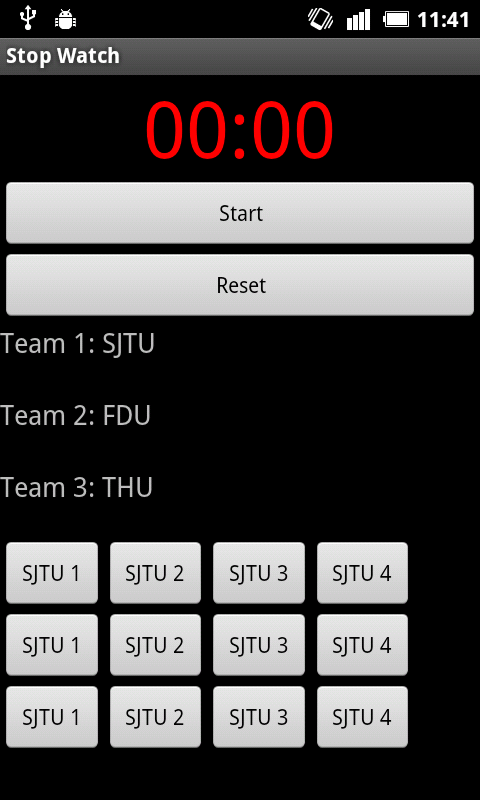 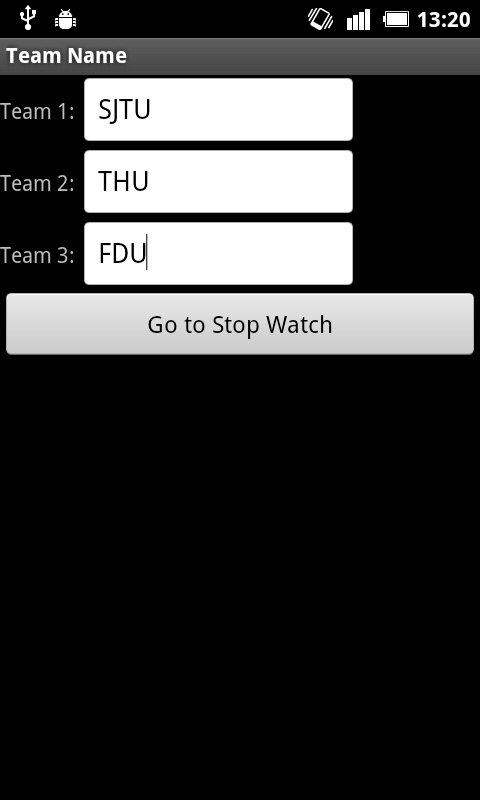 The idea of smart stop watch
Easy to manipulate

Calculate everyone`s result automatically

Directly perceived

Can be customized
Share results between two terminals
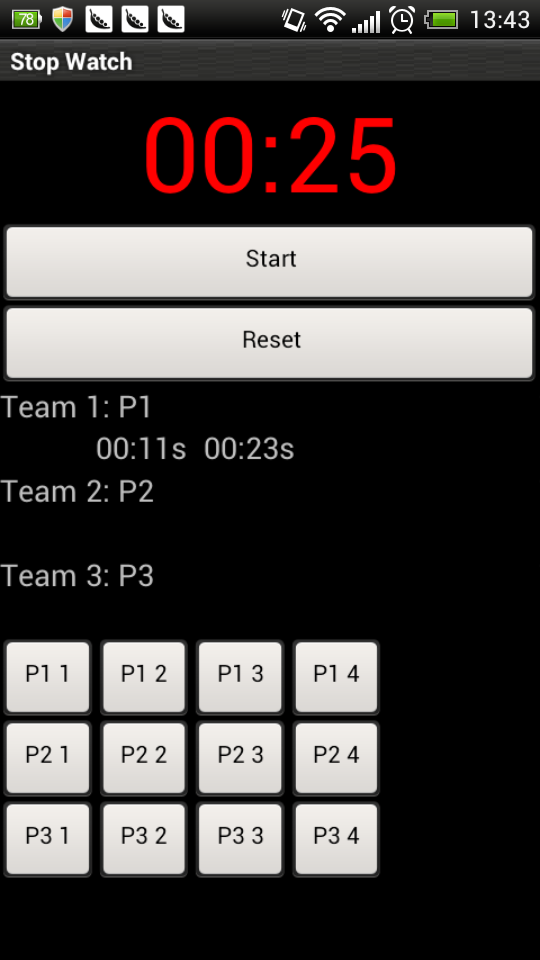 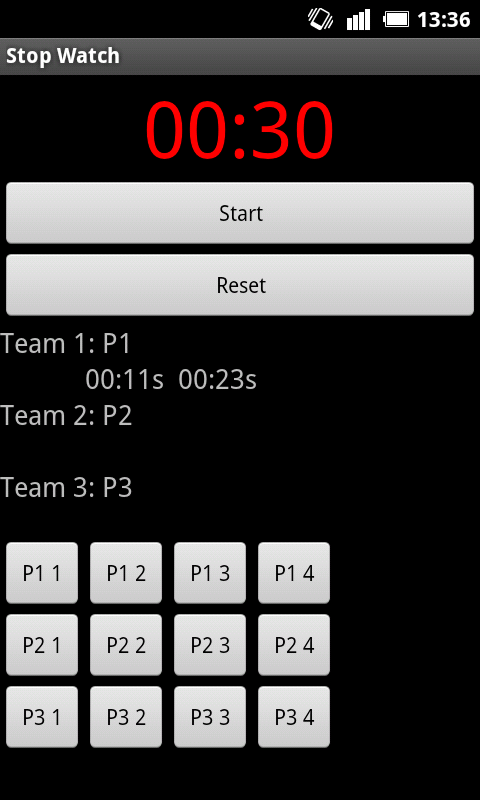 Thank you!